For updated version, please click on  
http://ocw.ump.edu.my
GEOTECHNICAL ENGINEERINGLateral Earth Pressure of Soil (Learning activities)
by
Dr. Amizatulhani AbdullahFaculty of Civil Engineering ad Earth Resourcesamizatulhani@ump.edu.my
40kN/m2
0.35m
5m
1.95m
Figure 1
0.6m
3.5m
The cross section of a proposed concrete retaining wall is shown in Figure 1. The unit weight of the concrete being 24kN/m3. The soil carries a uniformly distributed load of 40kN/m2 at the top. Given c=0, =32, soil=17.5kN/m3 and = 30.
From the data:
Plot the pressure distribution diagram behind the wall
Determine the maximum and minimum pressure under the retaining wall.
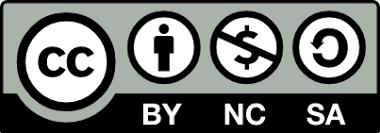 Lateral Earth Pressure of Soil by Dr. Amizatulhani Abdullah
Author InformationDr. Amizatulhani AbdullahDr. Mohd Yuhyi Mohd TadzaDr. Youventharan DuraisamyDr. Muzamir HasanIr. Azhani Zukri